ISSN 2545-8302 2545-8302
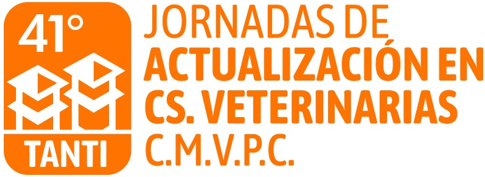 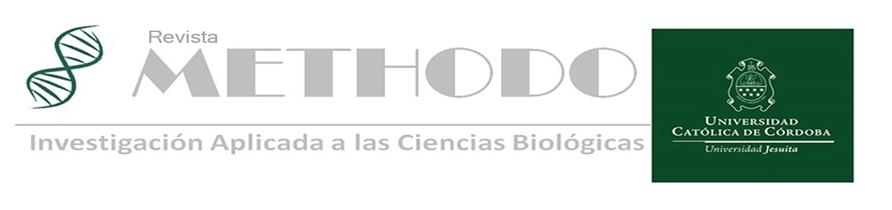 Año 2024 Vol. 9 Suplemento 2 Diciembre
  Córdoba, Argentina
 
                      Córdoba, Argentina
Editorial 

La familia veterinaria se capacita. The veterinary family is getting trained. Elstner N

Artículo original

Evaluación de la resistencia antimicrobiana en Enterococcus spp. Evaluation of antimicrobial resistance in Enterococcus spp. isolated from wild birds in recreational areas of Córdoba. Vico J.P.et al.

Evolución del control de mastitis bovina en Argentina en los últimos 20 años. Evolution of bovine mastitis control in Argentina in the last 20 years. Calvinho L. et al.

Resistencia de Escherichia coli en aves silvestres de plazas infantiles en Córdoba, Argentina. Antimicrobial resistance of Escherichia coli in wild birds from children's playgrounds in Córdoba, Argentina. Zarazaga M. et al.

Vigilancia de la salud de la fauna silvestre como herramienta clave en el enfoque “Una salud”. Wildlife health surveillance as a key tool in the “one health” approach. Arnica. D et al.

Enfermedades emergentes y reemergentes: Un recorrido por los brotes más significativos hasta la actualidad. Emerging and reemerging diseases: An overview of the most significant outbreaks to date. Orozco M.M. et al.

Casos Clínicos

Hemipelvectomía en caninos como recurso ante situaciones límites. Hemipelvectomy in canines as a resource in extreme situations. Fredes Y.et al.

Poliartritis séptica por pseudomona aeruginosa en potrillo raza polo Argentinos. Septic polyarthritis due to pseudomonas aeruginosa in an Argentine polo foal. Carbonetti L. et al.

Ramificación del nervio palmar medial en un equino. reporte de caso. Branching of the medial palmar nerve in an equine. case report . Efrén Navarro S. et al.

Pénfigo foliáceo felino: reporte de un caso. Pemphigus foliaceus in a feline: Case report. González D. A.et al.
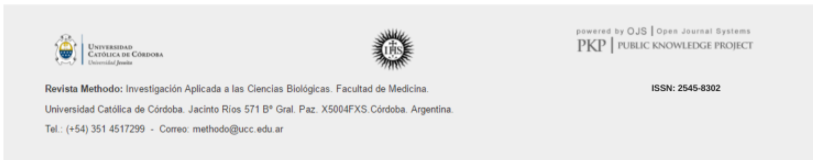 ISSN 2545-8302